Quality Control
Storage & Maintenance of QC Stock Cultures
 November 20, 2012
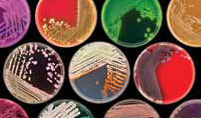 QC Stock Cultures
Proper organism storage and maintenance is required to ensure acceptable performance of QC strains.

Stock cultures are used for quality control testing of media, reagents, ID systems, stains, susceptibility testing, etc.

Testing stock cultures ensures confidence that the test is performing within acceptable standards, and that test results are likely to be reliable.
Types of QC Stock Cultures
Reference stock culture

Monthly stock culture

Working stock culture
Reference Stock Culture 						 cryovial
Frozen in cryovial or lyophilized. 

Frozen stock have indefinite stability at ≤-70°C.

Lyophilized stock are stable until the mfr’s  expiration date.

Fastidious strains will be replaced every 3 years.

Non-fastidious strains will be replaced every 5 years.
Preparation of Reference Stock
Rehydrate lyophilized organism per mfr’s instructions.
Subculture to media appropriate for the organism and incubate overnight.
Inoculate 6 cryovials for long term storage.  Store at ≤-70°C.  
Document preparation and storage on Reference Stock Culture Inventory.
Monthly Stock Culture     or
SLANT
PLATE
The monthly stock culture is a subculture prepared from a frozen reference stock culture.  

Store slants or plates at 2-8°C or as appropriate for the organism type.  For example, fungi are stored at 20-25°C.

Monthly stock cultures expire in 4 weeks.

Do not use monthly stock cultures for QC testing.  Frozen or lyophilized strains must be subcultured twice before use.

The second subculture is referred to as the Working Culture.
Working Stock Culture
BAP
Working stock cultures are prepared from a subculture of a monthly stock culture onto agar plates or slants. 

Working cultures expire in 7 days.  

Store plates or slants at the appropriate temperature for the organism type.

Working cultures are used for weekly and daily QC testing.

In case of QC failure, prepare new working culture for testing or retrieve strain from frozen stock, if needed.
Maintenance – Seed Lot System
Replicates of the ATCC strains are prepared and stored frozen in cryovials.

The replicates are the seed stock for the lab.

The seed stock is subcultured monthly to replenish the working stock cultures.

The seed method ensures that working cultures are no more than 5 passages from the ATCC reference culture.
Seed Lot System
Week 1  Exp in 7 days
Week 2  Exp in 7 days
BAP Expire in 4 weeks
Week 3  Exp in 7 days
ATCC reference strain
Week 4  Exp in 7 days
Monthly   
  Stock Culture
Working Culture
cryovial
Conclusion
ATCC reference strains are used to prepare seed stock cultures for the lab.

QC organisms are retrieved from the freezer monthly to prepare working cultures for weekly and daily QC.

If working cultures are contaminated or fail QC testing, prepare new working cultures from monthly stock cultures or replenish from frozen stock.